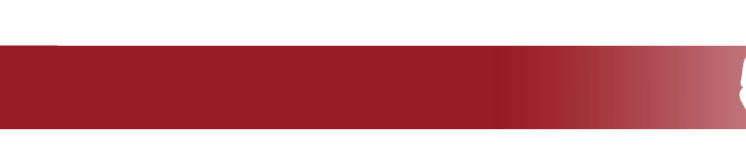 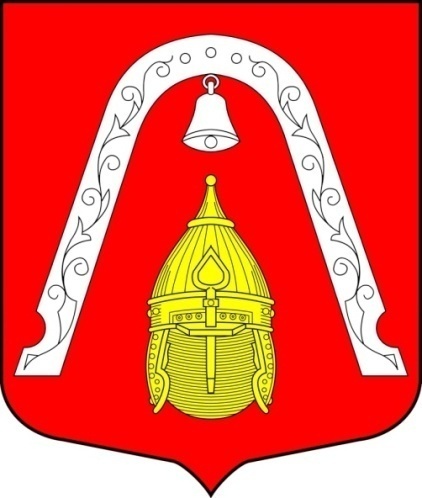 ОТЧЕТ 
ГЛАВЫ МЕСТНОЙ АДМИНИСТРАЦИИ О РЕЗУЛЬТАТАХ СВОЕЙ ДЕЯТЕЛЬНОСТИ
 И ДЕЯТЕЛЬНОСТИ МЕСТНОЙ АДМИНИСТРАЦИИ  
МУНИЦИПАЛЬНОГО ОБРАЗОВАНИЯ МУНИЦИПАЛЬНЫЙ ОКРУГ  ЛИГОВКА-ЯМСКАЯ ЗА 2018 ГОД
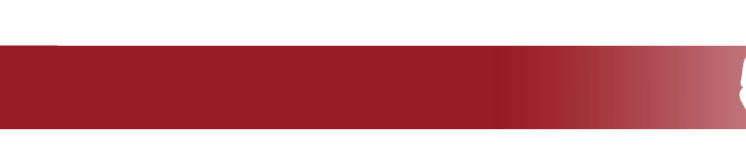 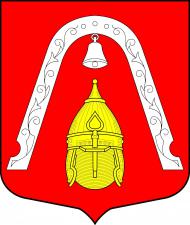 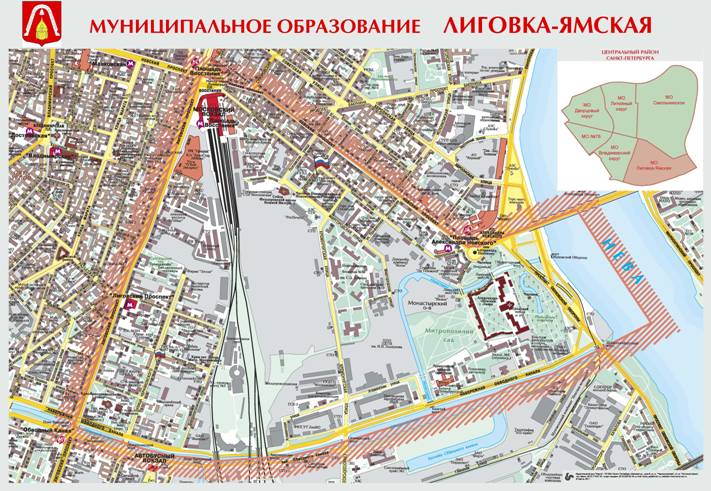 МЕСТНАЯ АДМИНИСТРАЦИЯ 
 исполнительно-распорядительный орган Муниципального образования муниципальный округ Лиговка-Ямская, созданный для решения  вопросов местного значения и осуществления отдельных государственных полномочий, переданных  внутригородским муниципальным образованиям Санкт-Петербурга.
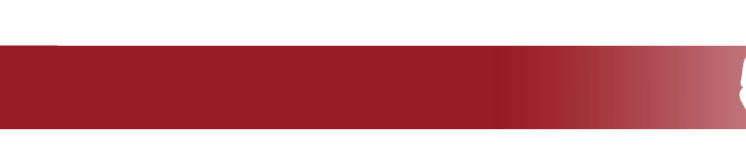 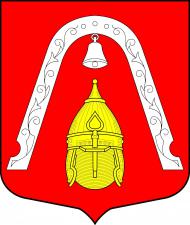 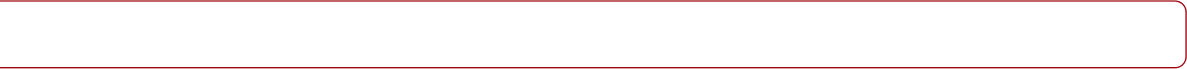 ОСНОВНЫЕ НАПРАВЛЕНИЯ РАБОТЫ
ОРГАНИЗАЦИЯ ИСПОЛНЕНИЯ БЮДЖЕТА, РЕАЛИЗАЦИЯ МУНИЦИПАЛЬНЫХ и ВЕДОМСТВЕННЫХ ЦЕЛЕВЫХ ПРОГРАММ
РАБОТА С ОБРАЩЕНИЯМИ ГРАЖДАН
ОРГАНИЗАЦИЯ ПРИЕМА ГРАЖДАН
СОВЕРШЕНСТВОВАНИЕ ДЕЛОПРОИЗВОДСТВА, ВОПРОСЫ МУНИЦИПАЛЬНОЙ СЛУЖБЫ И КАДРОВ
ИНФОРМИРОВАНИЕ НАСЕЛЕНИЯ О РАБОТЕ ОРГАНОВ МЕСТНОГО САМОУПРАВЛЕНИЯ
УЧАСТИЕ В ПРОВЕДЕНИИ ПУБЛИЧНЫХ СЛУШАНИЙ
УЧАСТИЕ В ПОДГОТОВКЕ ЗАСЕДАНИЙ МУНИЦИПАЛЬНОГО СОВЕТА
НАПРАВЛЕНИЕ ПРАВОВЫХ АКТОВ ДЛЯ ВКЛЮЧЕНИЕ В РЕГИСТР МУНИЦИПАЛЬНЫХ ПРАВОВЫХ АКТОВ СПБ
СОЗДАНИЕ И ОРГАНИЗАЦИЯ РАБОТЫ МУНИЦИПАЛЬНОГО АРХИВА
ИСПОЛНЕНИЕ ОТДЕЛЬНЫХ ГОСУДАРСТВЕННЫХ ПОЛНОМОЧИЙ
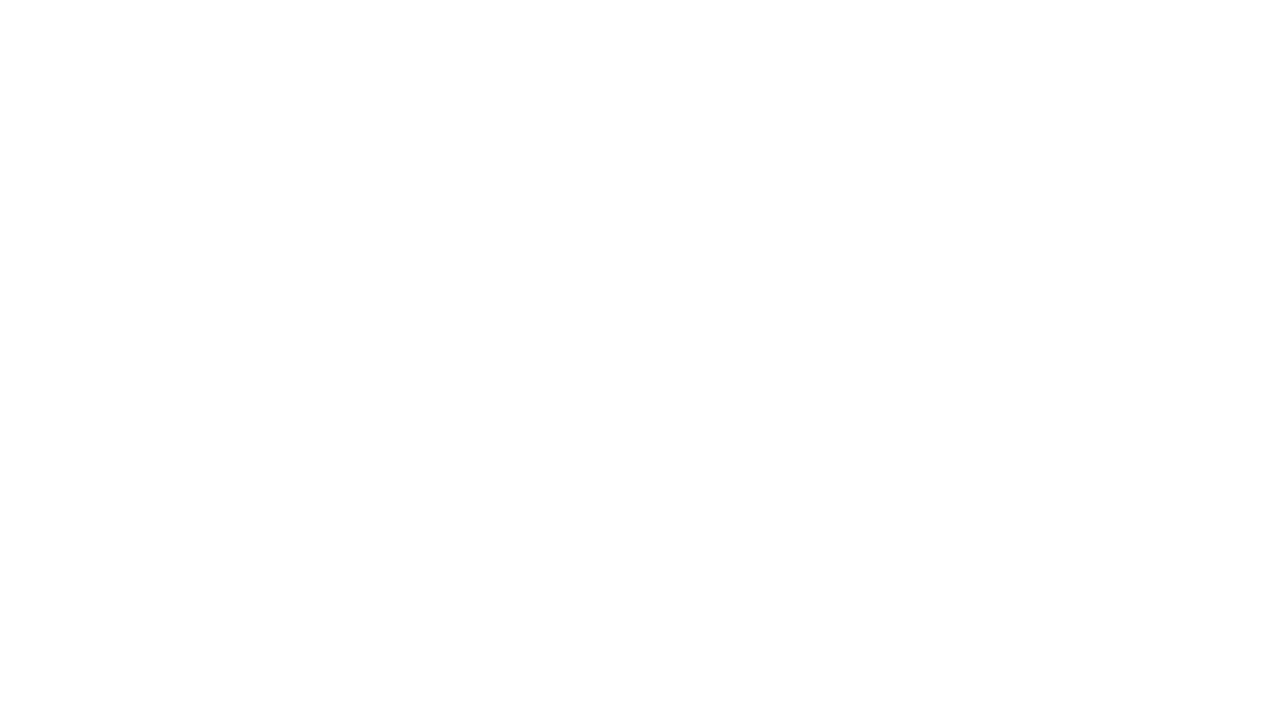 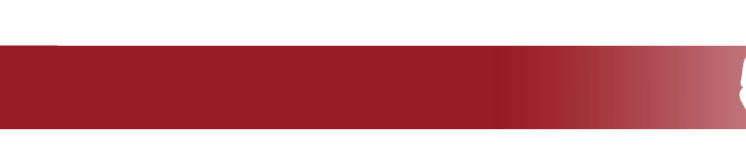 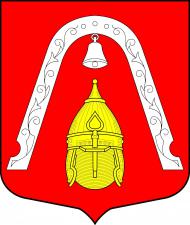 СТАЖ  МУНИЦИПАЛЬНЫЙ СЛУЖБЫ
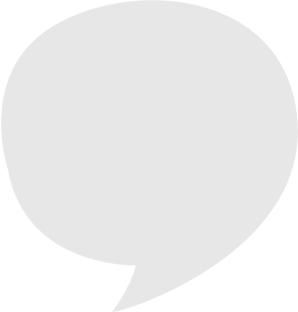 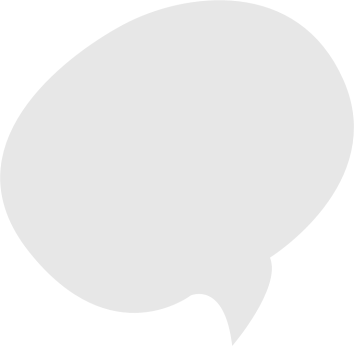 От 5 до 10 лет5 ЧЕЛОВЕК
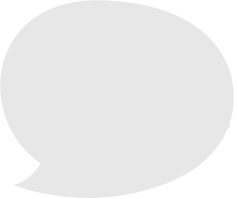 От 1 до 5 лет 3 ЧЕЛОВЕКА
От 10 до 20 лет    4 ЧЕЛОВЕКА
Общее количество сотрудников местной Администрации составляет 16 человек, занимающих должности  муниципальной службы
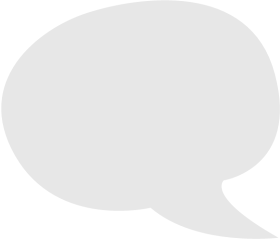 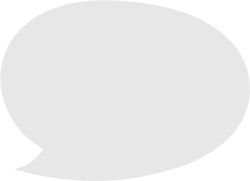 До года  2 ЧЕЛОВЕКА
Свыше 20 лет 2 ЧЕЛОВЕКА
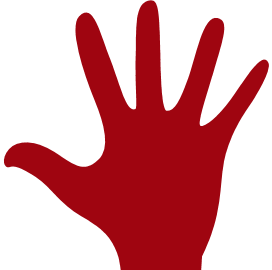 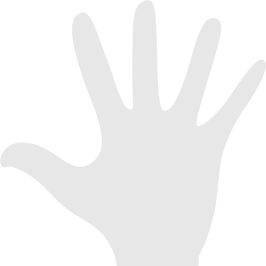 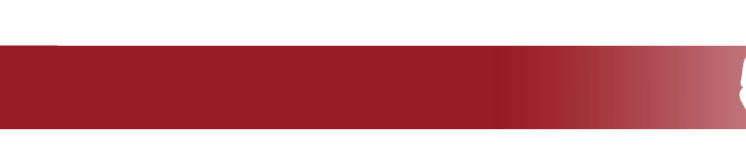 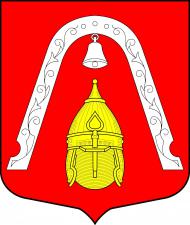 ПРОФЕССИОНАЛЬНАЯ ПЕРЕПОДГОТОВКА  
И ПОВЫШЕНИЕ КВАЛИФИКАЦИИ
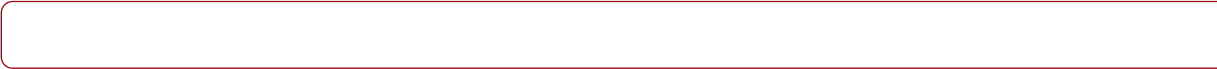 6 человек
1 человек
37 раз
Для 2 человек
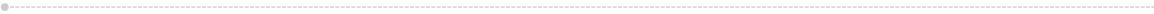 Проведено 2 квалификационных экзамена, по результатам которых муниципальным служащим были присвоены классные чины по замещаемой должности
Прошел профессиональную переподготовку
Прошли повышение квалификации
Сотрудники местной Администрации приняли участие в однодневных семинарах различной тематики
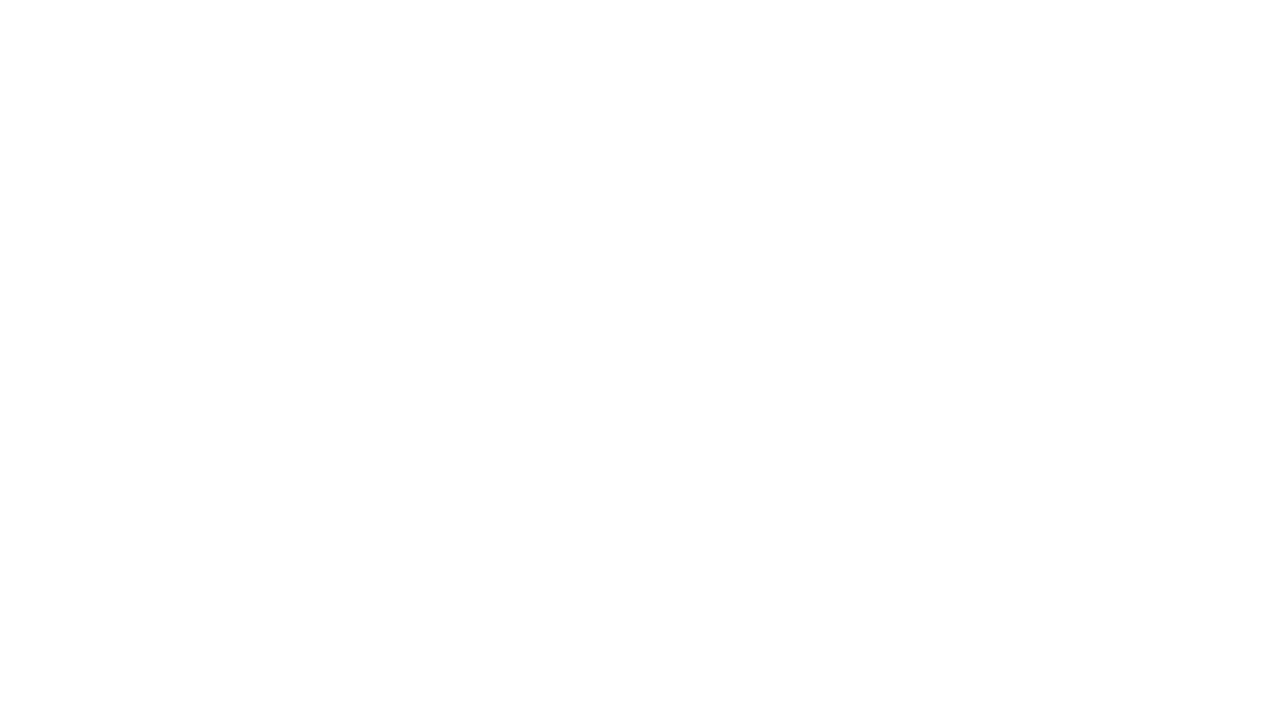 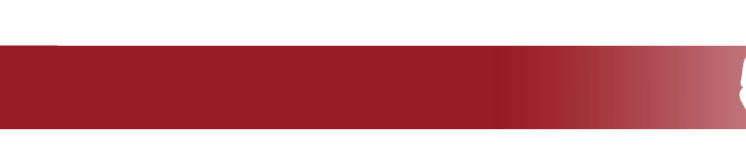 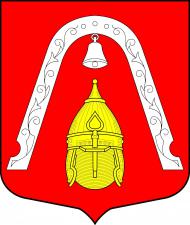 НОРМАТИВНЫЕ ПРАВОВЫЕ АКТЫ
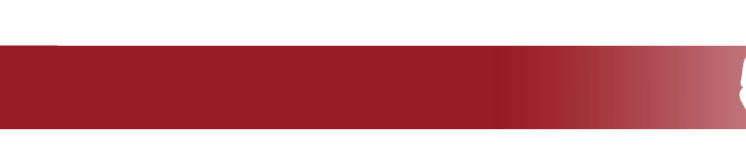 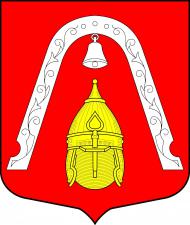 ДОКУМЕНТООБОРОТ
Исходящих документов всего было направлено 1 766, на  0,68 % больше чем в предыдущем году (1754).
Из них: инициативные 800 исходящих и 966 исходящих ответы на обращения.
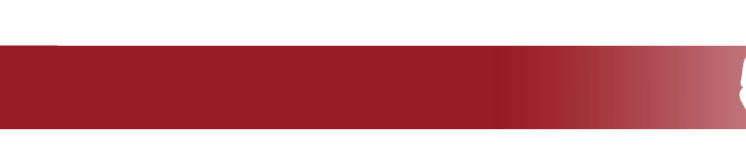 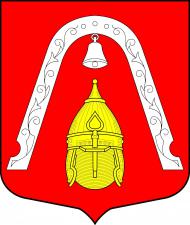 РАБОТА С ОБРАЩЕНИЯМИ ГРАЖДАН И ОРГАНИЗАЦИЙ
За 2018 год в Муниципальное образование Лиговка-Ямская поступило 1988 обращений от граждан и организаций. 
В сравнении с аналогичным периодом 2017 года количество обращений увеличилось на 7,93  %.
Тематика обращений
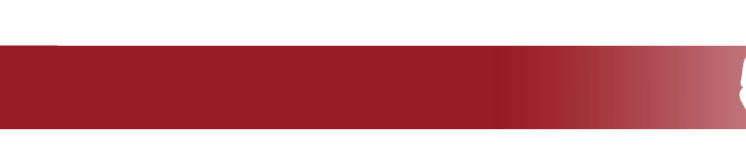 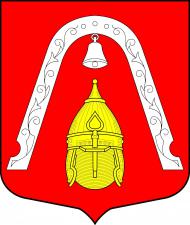 РАБОТА С ОБРАЩЕНИЯМИ ГРАЖДАН
В 2018 году поступило 186 обращений граждан.
Все обращения граждан были рассмотрены в установленный законом срок.
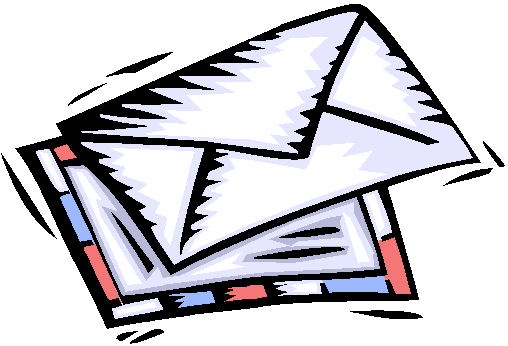 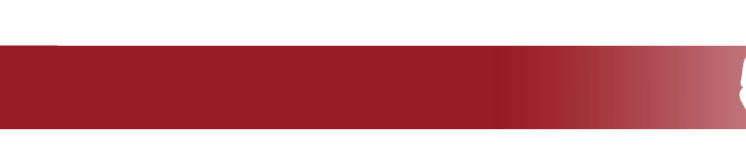 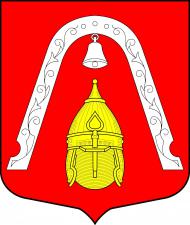 ЛИЧНЫЙ ПРИЕМ ГРАЖДАН
В 2018 году еженедельно по средам осуществлялся личный прием Главой местной Администрации.  Принято 34 человека.
Основные вопросы: благоустройство территории, уборка мусора, опека и попечительство.
Главным специалистом-юрисконсультом местной Администрации еженедельно проводятся бесплатные юридические консультации, в 2018 г.  было принято более 68 человек и написано более 20 документов по личным обращениям жителей Муниципального образования.
12 декабря 2018 года в День Конституции был проведен ежегодный  Единый день приема граждан руководителями и сотрудниками Муниципального образования Лиговка-Ямская. В ходе проведения дня приема  в органы местного самоуправления Муниципального образования Лиговка-Ямская поступило  7обращений граждан по жилищным вопросам, по вопросам опеки и попечительства  и иным вопросам.
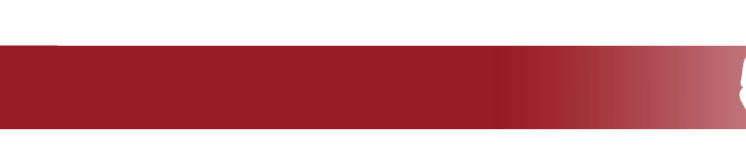 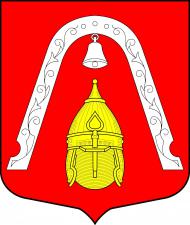 КОНТРОЛЬНЫЕ МЕРОПРИЯТИЯ
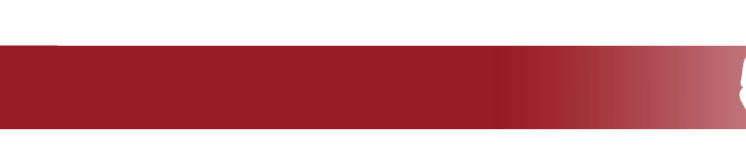 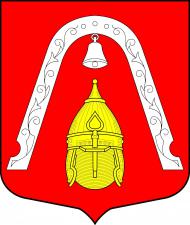 ИСПОЛНЕНИЕ БЮДЖЕТАВНУТРИГОРОДСКОГО  МУНИЦИПАЛЬНОГО  ОБРАЗОВАНИЯ  
САНКТ-ПЕТЕРБУРГА  МУНИЦИПАЛЬНЫЙ  ОКРУГ  ЛИГОВКА-ЯМСКАЯ  В  2018  ГОДУ
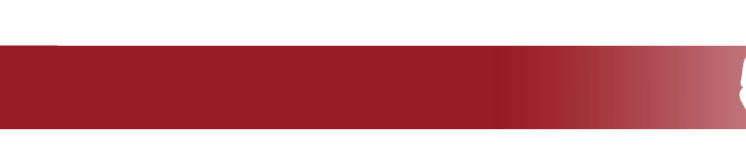 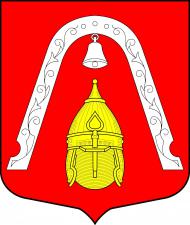 ДИНАМИКА ДОХОДНОЙ ЧАСТИ БЮДЖЕТА ЗА ПЕРИОД 2011-2018 Г.Г. (ТЫС.РУБ)
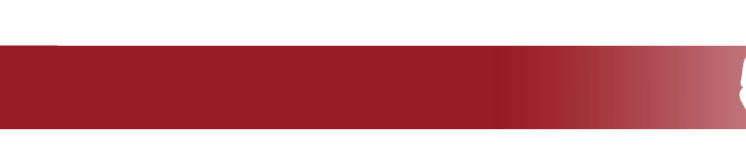 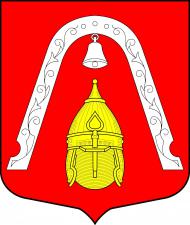 СВЕДЕНИЯ ОБ ИСПОЛНЕНИИ МЕРОПРИЯТИЙ В РАМКАХ МУНИЦИПАЛЬНЫХ, ВЕДОМСТВЕННЫХ ЦЕЛЕВЫХ ПРОГРАММ И НЕПРОГРАММНЫХ НАПРАВЛЕНИЙ ДЕЯТЕЛЬНОСТИ  ЗА  2018 ГОД
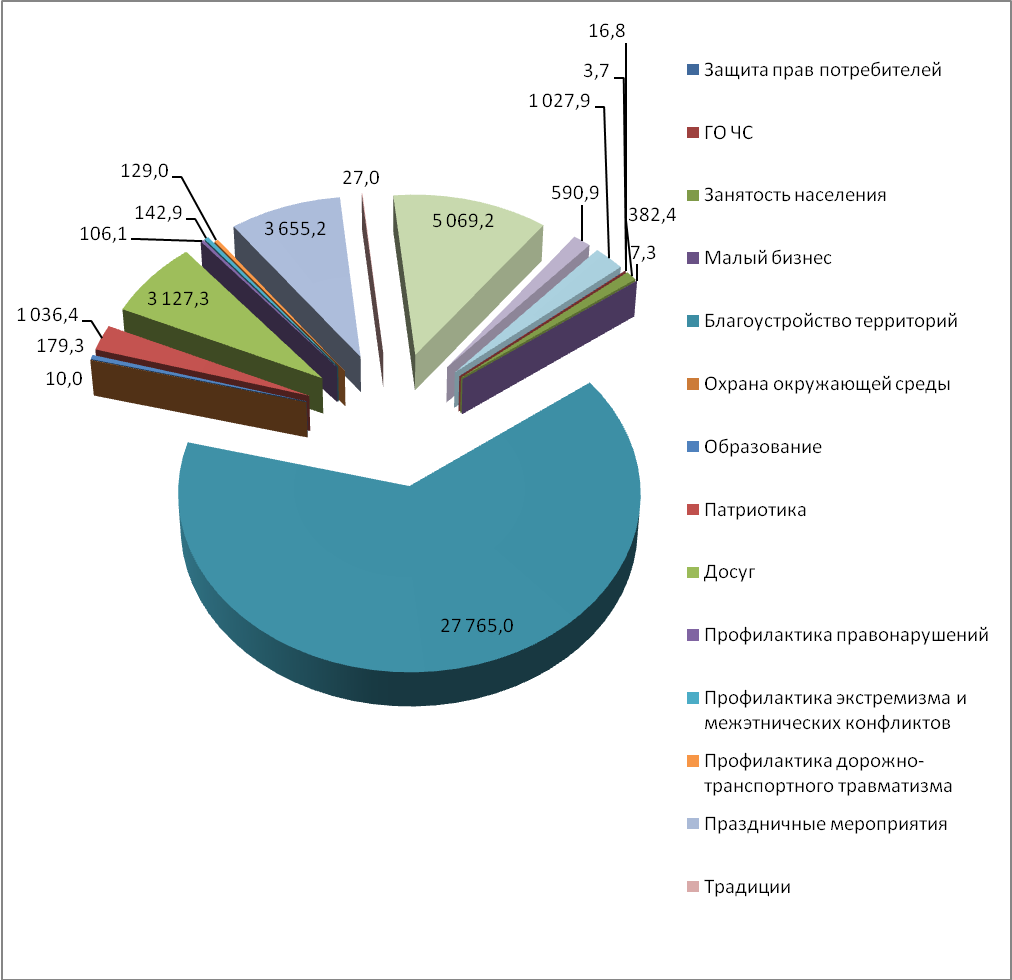 Спорт
Опека
СМИ
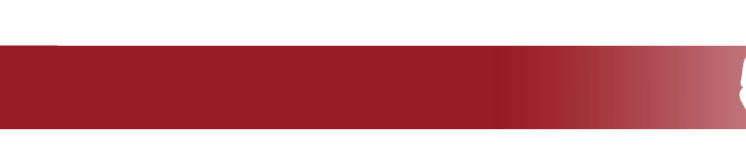 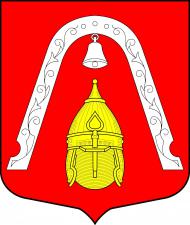 МУНИЦИПАЛЬНЫЕ ЗАКУПКИ
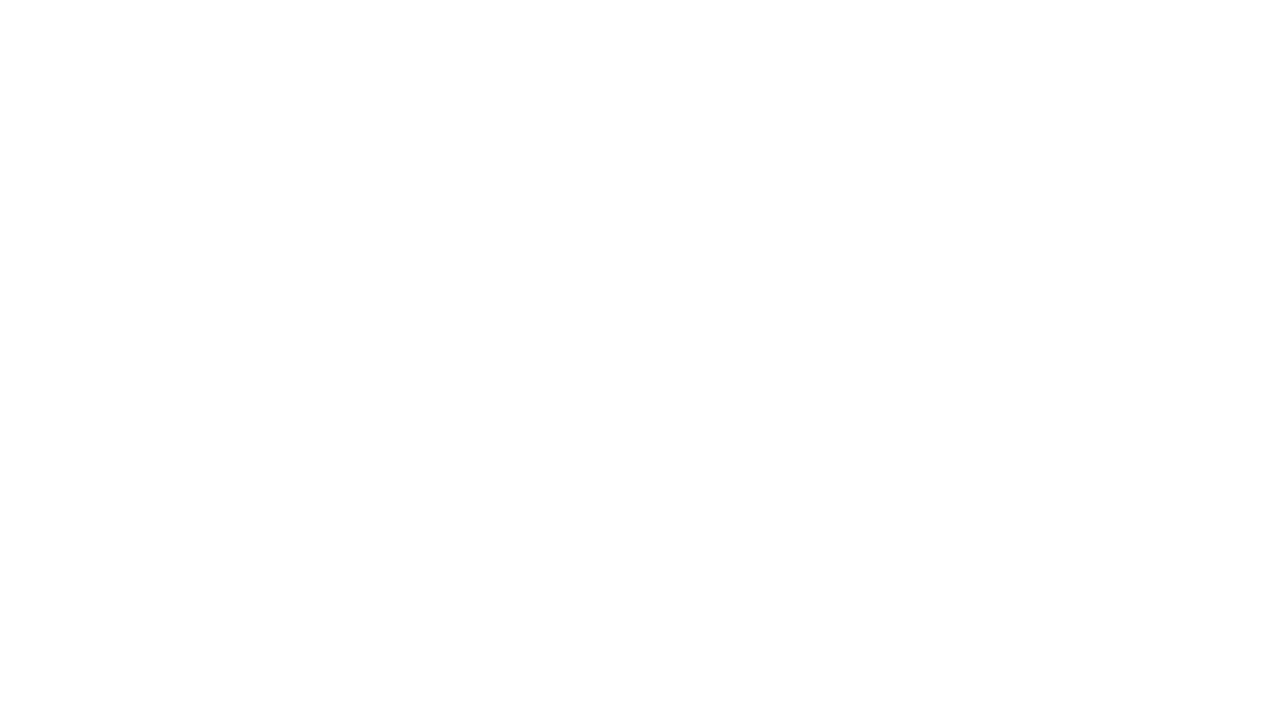 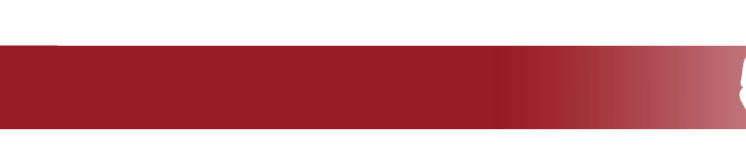 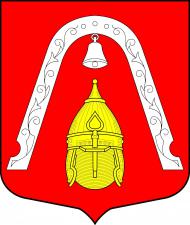 ПЕРЕЧЕНЬ МУНИЦИПАЛЬНЫХ ПРОГРАММ
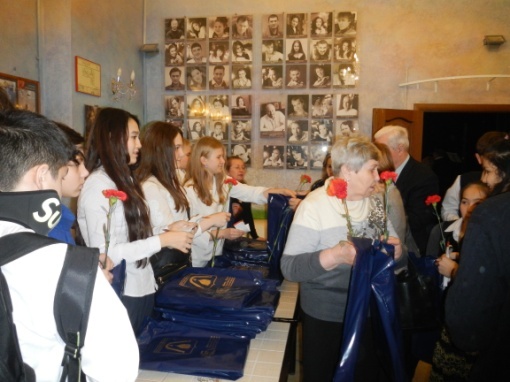 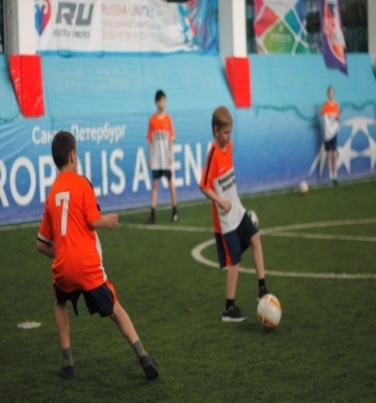 «Физкультурно-оздоровительные  спортивные мероприятия Муниципального образования»
Процент исполнения 100%  590,9 тыс. руб.
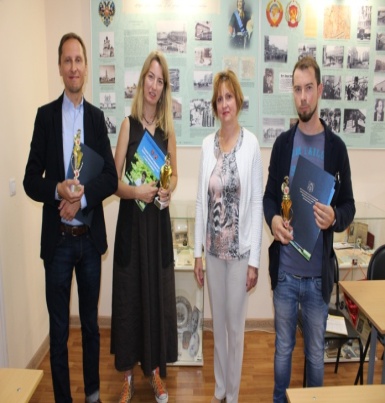 «Содействие развитию малого бизнеса на территории муниципального образования».
Процент исполнения  99,7% - 7,3 тыс. руб.
«Праздники»

Процент исполнения  99,9 %  3 682,2 тыс. руб.
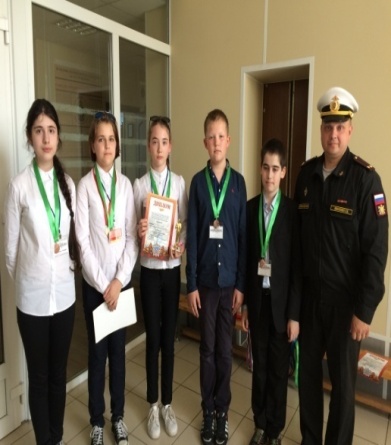 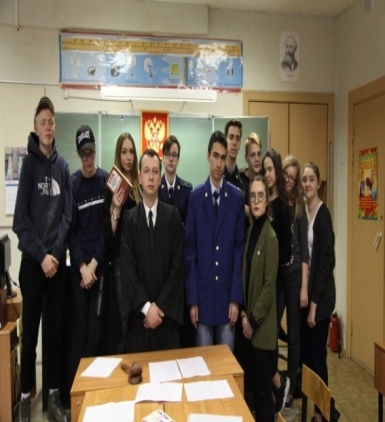 «Профилактика  правонарушений»

 Процент исполнения -100%  106,1 тыс. руб.
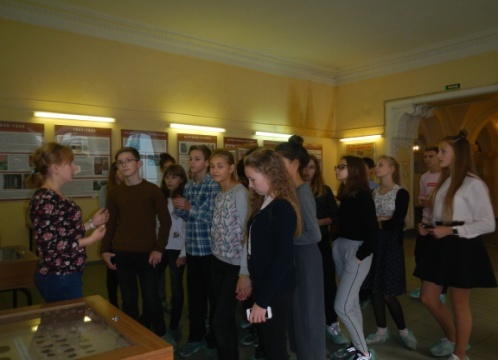 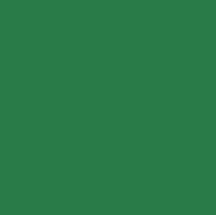 «Профилактика экстремизма и межэтнических конфликтов
 
 Процент исполнения -100% - 142,9 тыс. руб.
«Патриотизм»

Процент исполнения -100% - 1036,4 тыс. руб.
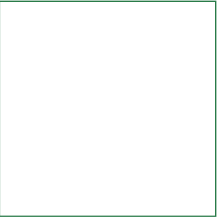 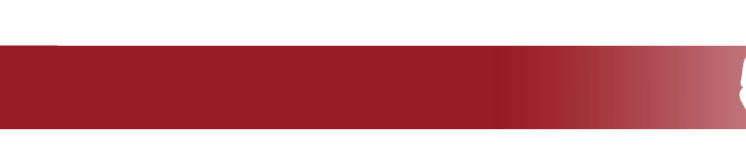 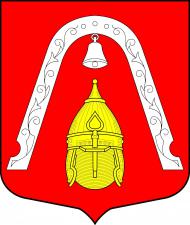 ПЕРЕЧЕНЬ ВЕДОМСТВЕННЫХ ЦЕЛЕВЫХ ПРОГРАММ
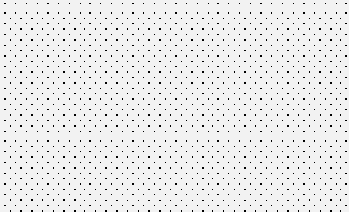 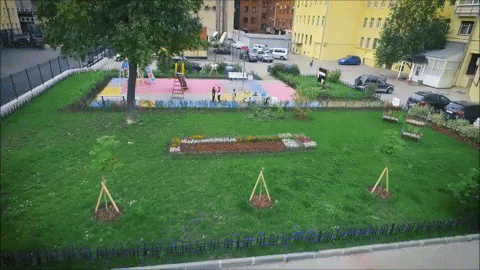 «Организация и проведение досуговых мероприятий для жителей Муниципального образования»

Процент исполнения 99,5 % 3127,3  тыс. руб.
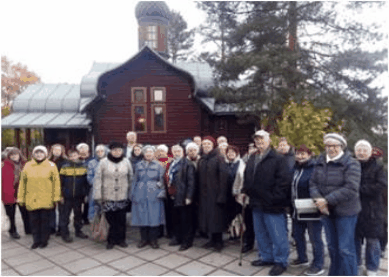 «Благоустройство территории Муниципального образования»

Процент исполнения 100% - 27 765,0 тыс.руб.
«Временное трудоустройство несовершеннолетних в свободное от учебы время»

Процент исполнения 99,6%- 382,4 тыс.руб.
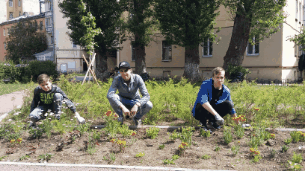 академи
талантов
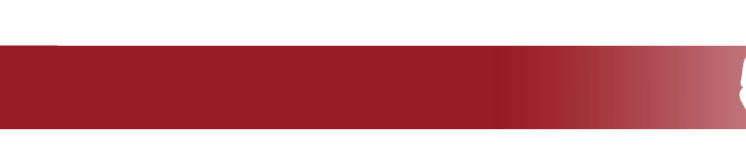 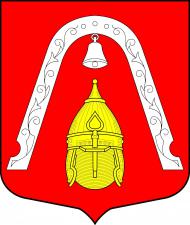 ИСПОЛНЕНИЕ НЕПРОГРАММНЫХ НАПРАВЛЕНИЙ ДЕЯТЕЛЬНОСТИ
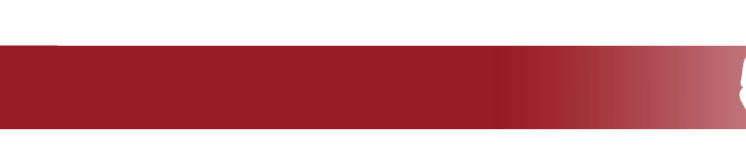 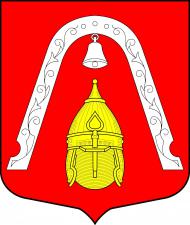 МУНИЦИПАЛЬНАЯ  ПРОГРАММА НА  2018 ГОД
Основные мероприятия:
Годовщина полного снятия             
блокады Ленинграда
День защитника Отечества
Международный женский день
21 апреля: день ОМСУ
День памяти погибших на 
ЧАЭС
День Победы
День защиты детей
День памяти и скорби
День семьи любви и верности
1 сентября. День Знаний
День пожилого человека
День Матери
День инвалида
Новый год для взрослых и Новый год для детей
«ПРАЗДНИКИ»
В 2018 году на  проведение  праздничных и культурно-массовых  мероприятий  было потрачено 3682,2 тыс. руб.
В культурно-массовых мероприятиях в 2018  году приняло участие  9370 жителей.
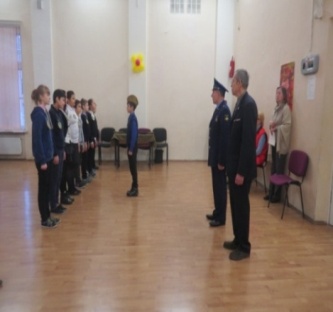 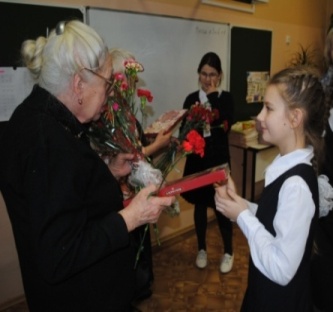 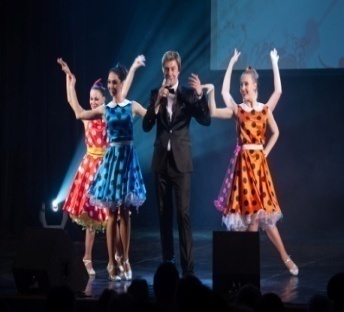 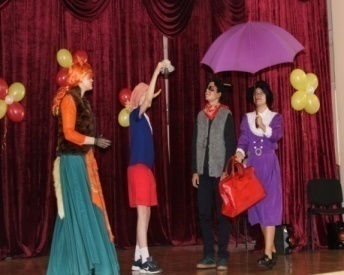 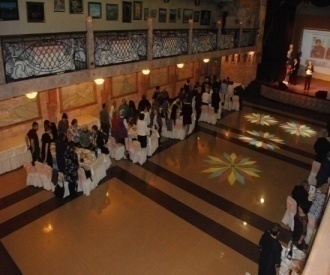 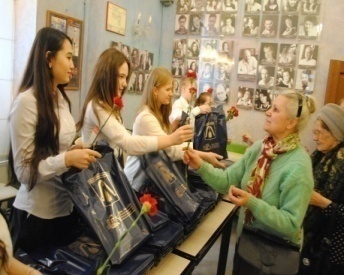 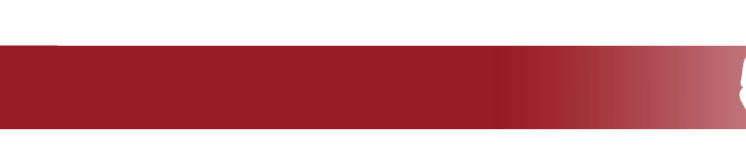 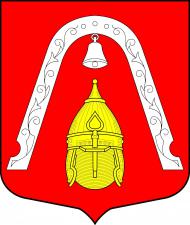 МУНИЦИПАЛЬНАЯ  ПРОГРАММА НА  2018 ГОД
«ФИЗКУЛЬТУРНО-ОЗДОРОВИТЕЛЬНЫЕ И СПОРТИВНЫЕ МЕРОПРИЯТИЯ МУНИЦИПАЛЬНОГО ОБРАЗОВАНИЯ»
Проведены следующие мероприятия:
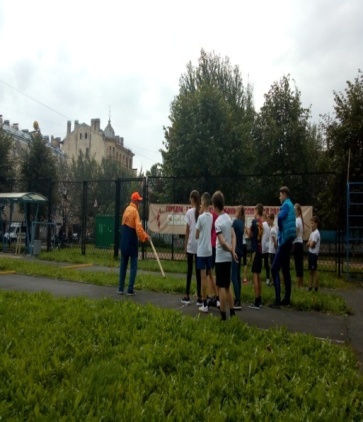 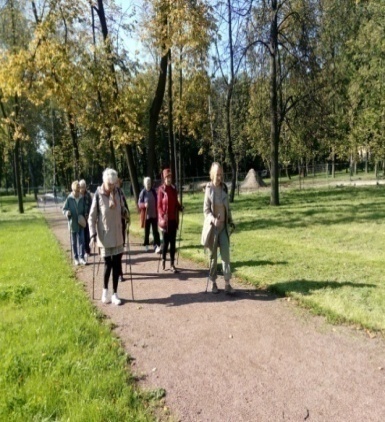 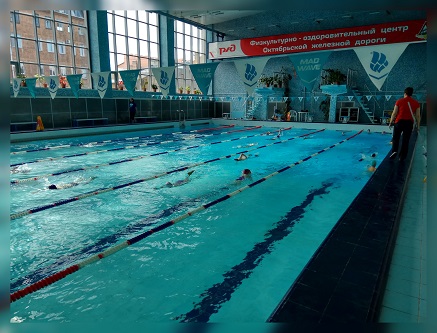 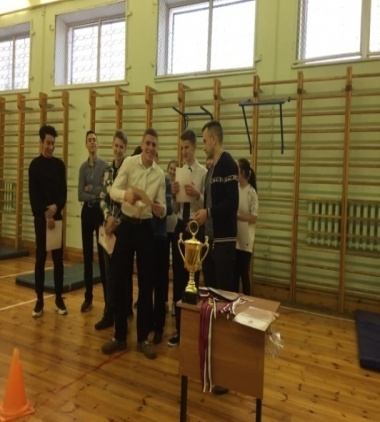 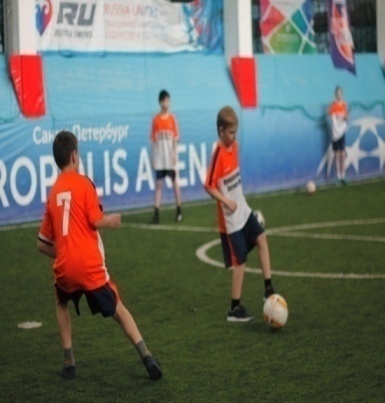 КОЖАНЫЙ МЯЧ
ПОСЕЩЕНИЕ БАССЕЙНА
СИЛОВОЕ МНОГОБОРЬЕ
ГОРОДОШНЫЙ СПОРТ
СКАНДИНАВСКАЯ ХОДЬБА
Организованы групповые занятия с  тренером в бассейне для детей и подростков, проживающих на территории МО, в том числе из числа опекаемых и многодетных семей; а также  посещение бассейна жителями округа
Турниры по силовому многоборью для подростков
Соревнование по футболу среди  детских команд
Соревнования среди жителей МО по городошному спорту
Организованы  и проведены 20 занятий с тренером  по  скандинавской ходьбе для группы 10 человек
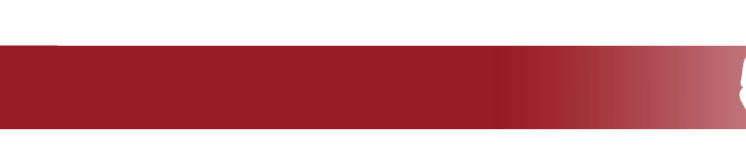 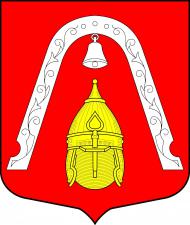 МУНИЦИПАЛЬНАЯ  ПРОГРАММА НА  2018 ГОД
«ПАТРИОТИЗМ»
В мероприятиях по военно-патриотическому воспитанию граждан  приняло участие 13,2 % жителей.
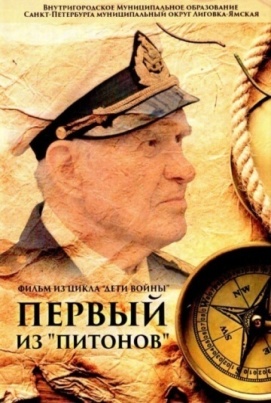 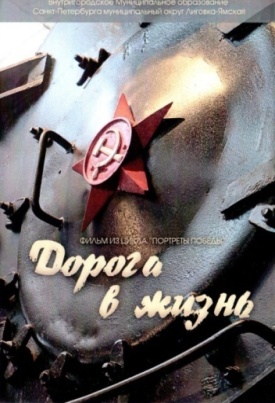 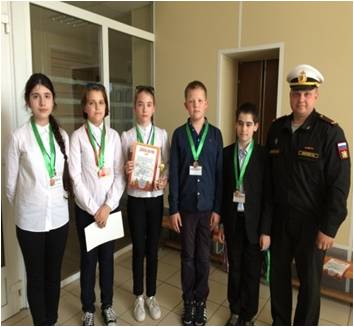 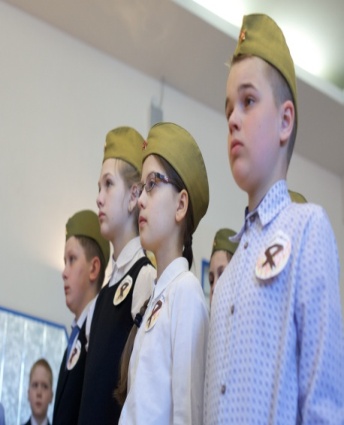 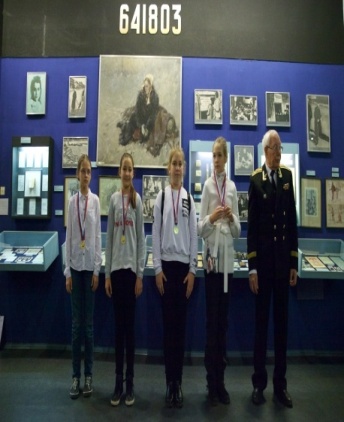 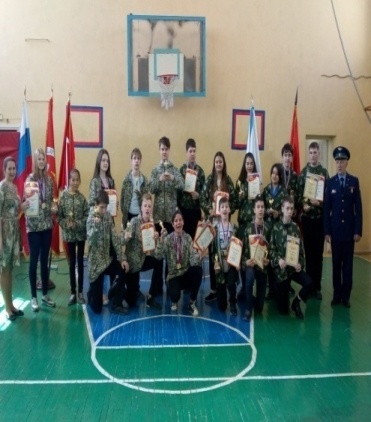 МЕДАЛИ,ОПАЛЕННЫЕ ВОЙНОЙ
БАЛТИЙСКИЕ ЮНГИ
ТУРНИР ПАМЯТИ ГЕРОЯ РОССИИ ВЛАДИМИРА ТАТАШВИЛИ
ЗАЩИТНИКАМ БЛОКАДНОГО ЛЕНИНГРАДА ПОСВЯЩАЕТСЯ
ДВА  ВИДЕОФИЛЬМА ИЗ ЦИКЛА «ПОРТРЕТЫ ПОБЕДЫ» И « ДЕТИ ПОБЕДЫ». ГЕРОЯМИ УКАЗАННЫХ ФИЛЬМОВ СТАЛИ: ЛУКИН ЮРИЙ ГЕОРГИЕВИЧ – ВЕТЕРАН ВЕЛИКОЙ ОТЕЧЕСТВЕННОЙ ВОЙНЫ И ДЕРЖАВИН КОНСТАНТИН ПАВЛОВИЧ, ВСТРЕТИВШИЙ ВОЙНУ ПОДРОСТКОМ
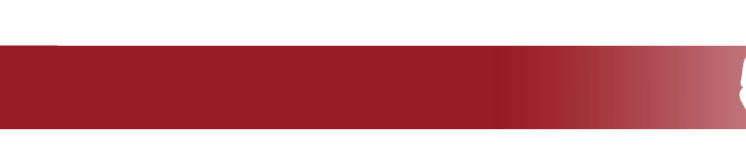 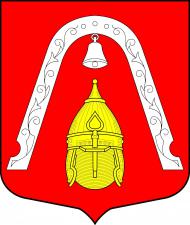 МУНИЦИПАЛЬНАЯ  ПРОГРАММА НА  2018 ГОД
«ПАТРИОТИЗМ»
В 2018 году при активном участии жителей была создана экспозиция: «Лиговка- Ямская: История и  современность», которая  сейчас активно пополняется новыми экспонатами.
В 2018 году Муниципальное образование заняло: 
1 место в номинации «Лучшие материалы издательской деятельности по военно-патриотическому воспитанию граждан» (видеофильмы из цикла Портреты победы «Дорога в жизнь» и Дети войны «Первый из «Питонов»)
1 место в номинации «Лучшее мероприятие по военно-патриотическому воспитанию граждан» (экспозиция «Лиговка-Ямская: от истоков до наших дней»)
3 место в номинации «Лучшая организация работ по военно-патриотическому  воспитанию граждан среди внутригородских муниципальных образований Санкт-Петербурга».
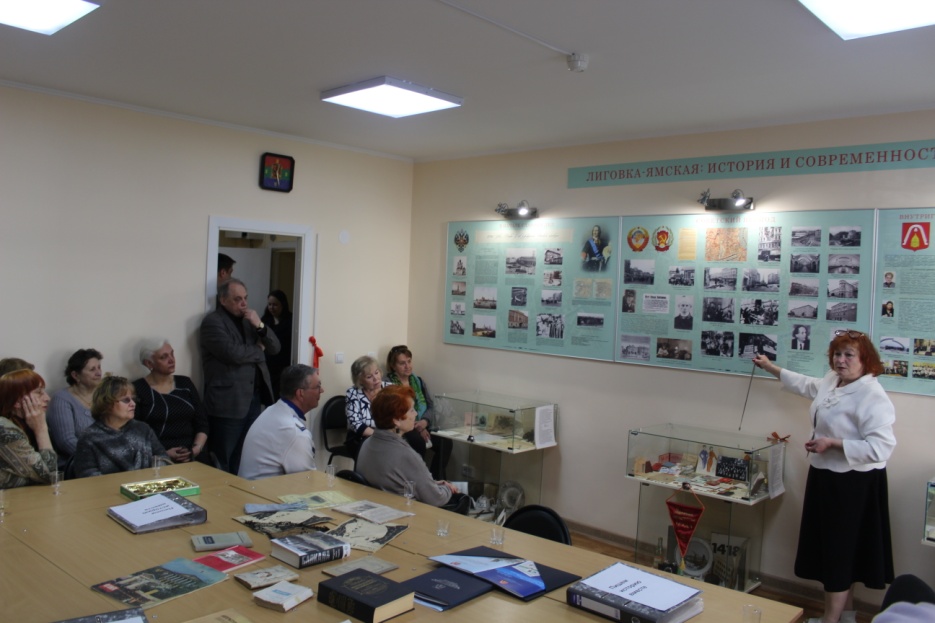 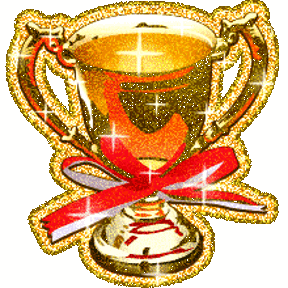 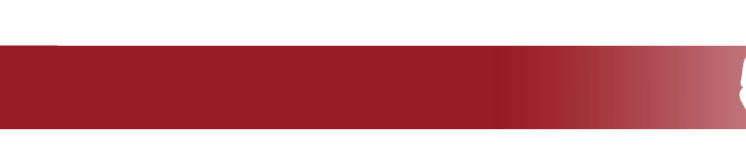 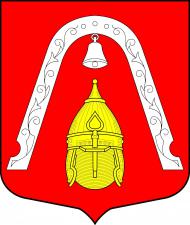 МУНИЦИПАЛЬНАЫЕ ПРОГРАММЫ НА  2018 ГОД
«ПРОФИЛАКТИКА ЭКСТРЕМИЗМА И МЕЖЭТНИЧЕСКИХ КОНФЛИКТОВ» И « ПРОФИЛАКТИКА ПРАВОНАРУШЕНИЙ»
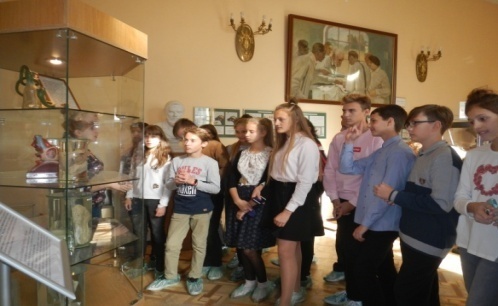 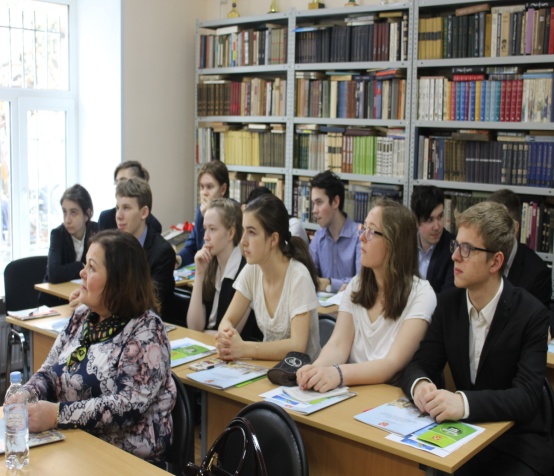 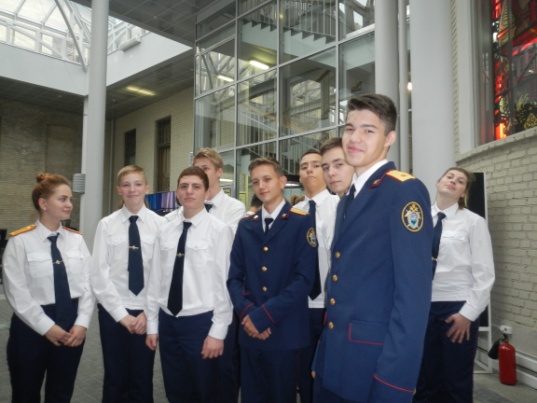 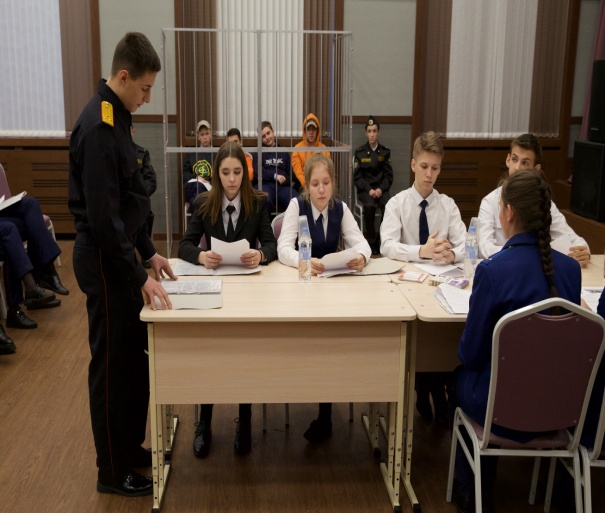 Музейное занятие музея гигиены: «Основные элементы здорового образа жизни»
«Слушается дело №…»
Круглый стол на тему: «Власть шаговой доступности»
«Человек имеет право, но при этом он обязан…»
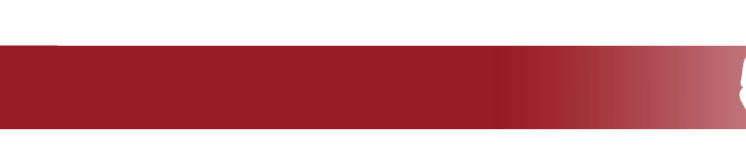 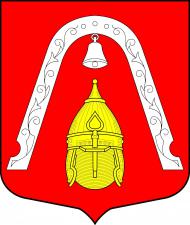 МУНИЦИПАЛЬНАЯ  ПРОГРАММА НА  2018 ГОД
«СОДЕЙСТВИЕ РАЗВИТИЮ МАЛОГО БИЗНЕСА НА ТЕРРИТОРИИ МУНИЦИПАЛЬНОГО ОБРАЗОВАНИЯ»
В 2018 году проведен конкурс на лучшее оформление витрины, прилегающей территории (летнего кафе) субъектами малого предпринимательства (бизнеса), оказывающими услуги жителям на территории муниципального образования.
Победители конкурса были награждены кубками и благодарственными письмами.
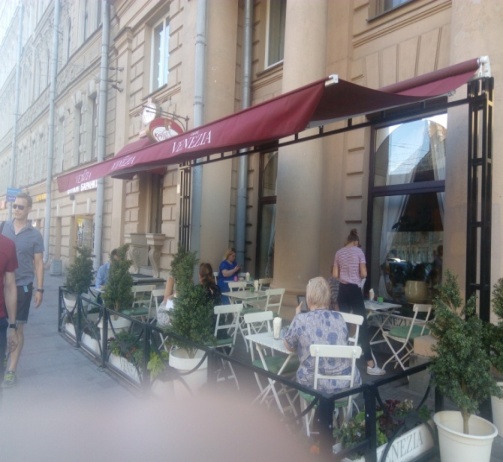 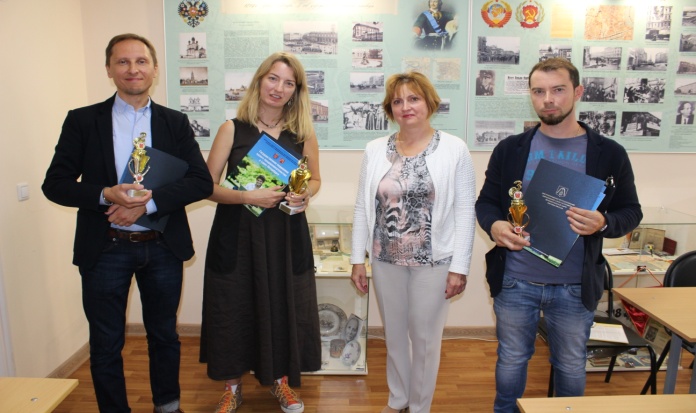 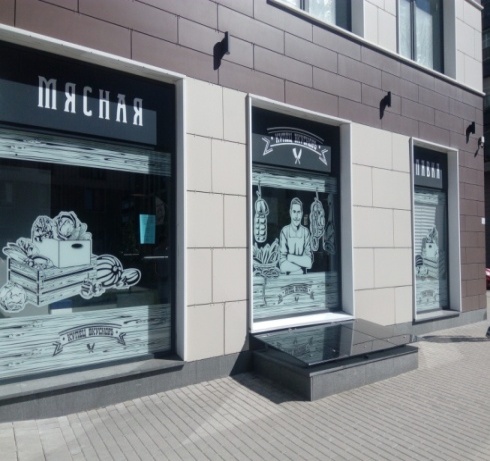 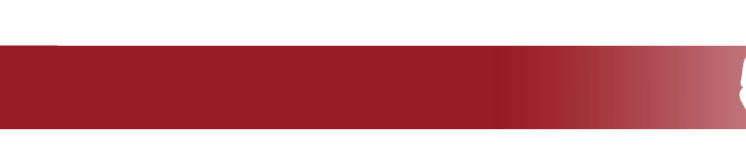 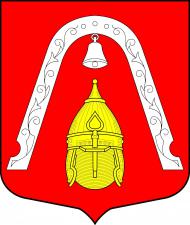 ВЕДОМСТВЕННАЯ ЦЕЛЕВАЯ ПРОГРАММА НА  2018 ГОД
«БЛАГОУСТРОЙСТВО ТЕРРИТОРИИ МУНИЦИПАЛЬНОГО ОБРАЗОВАНИЯ»
На реализацию ведомственной целевой программы «Благоустройство территории Муниципального образования Лиговка-Ямская» было затрачено 27,8 млн. руб.
В 2018 году началась реализация проекта по приведению контейнерных площадок на территории округа к единому стандарту.
1 место   в городском конкурсе  по благоустройству территорий внутригородских муниципальных образований в номинации «Лучший объект озеленения».
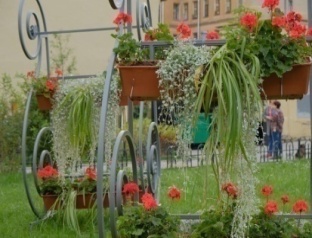 На первом этапе были установлены контейнерные площадки по следующим адресам: Лиговский пр., д.114, Полтавская ул., д. 14, Тележная ул., д.13, ул. Черняховского, д.9
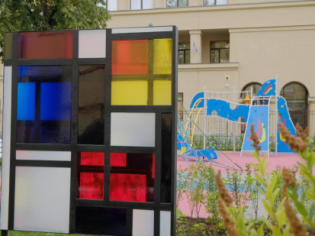 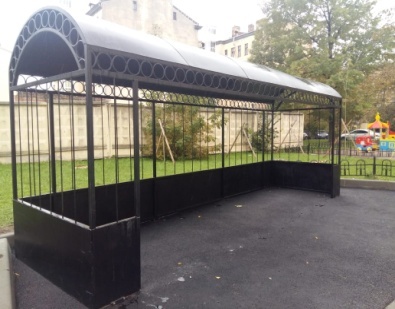 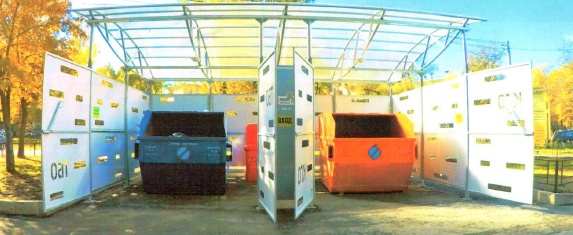 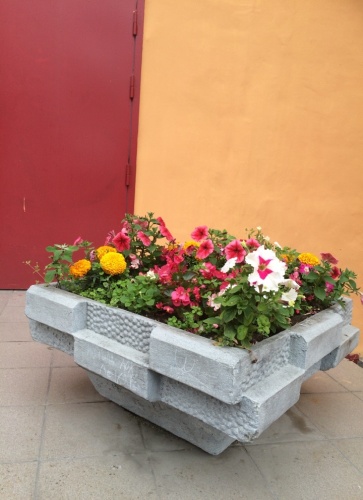 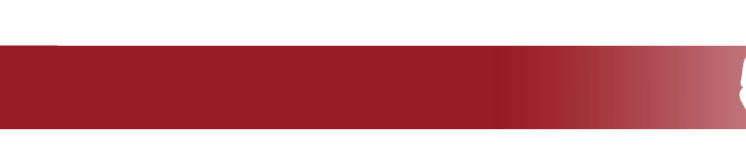 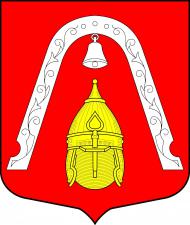 ВЕДОМСТВЕННАЯ ЦЕЛЕВАЯ ПРОГРАММА НА  2018 ГОД
«БЛАГОУСТРОЙСТВО ТЕРРИТОРИИ МУНИЦИПАЛЬНОГО ОБРАЗОВАНИЯ»
Перечень основных работ по благоустройству, выполненных на территории Муниципального образования Лиговка-Ямская в  2018 году
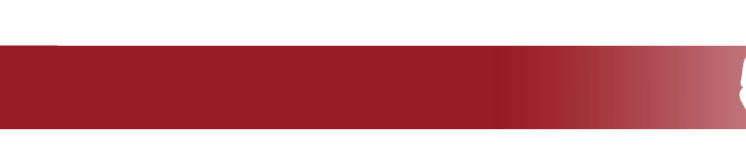 Количество участников
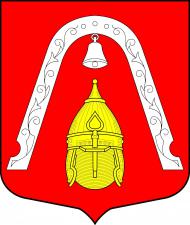 2995 человек
ВЕДОМСТВЕННАЯ ЦЕЛЕВАЯ ПРОГРАММА  НА 2018 ГОД
«ОРГАНИЗАЦИЯ И ПРОВЕДЕНИЕ ДОСУГОВЫХ МЕРОПРИЯТИЙ ДЛЯ ЖИТЕЛЕЙ МУНИЦИПАЛЬНОГО ОБРАЗОВАНИЯ»
Количество участников
ОСУЩЕСТВЛЕНА ДЕЯТЕЛЬНОСТЬ 4 КРУЖКОВ: ЛЕПКА ИЗ ПОЛИМЕРНОЙ ГЛИНЫ, ТЕАТР ТЕНЕЙ, ПЕСОЧНАЯ АНИМАЦИЯ И РИСОВАНИЕ.
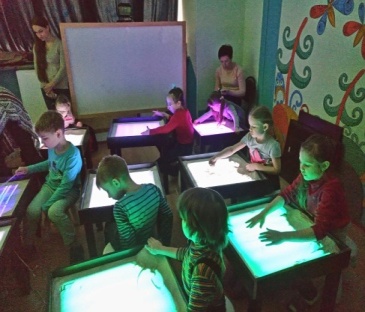 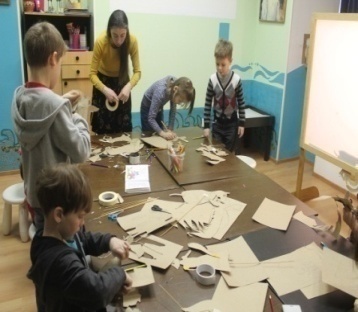 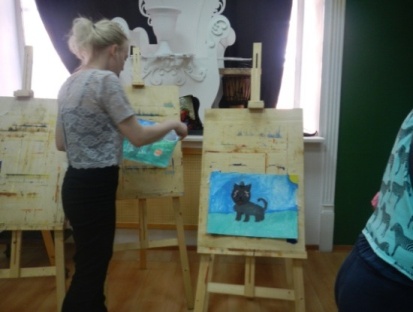 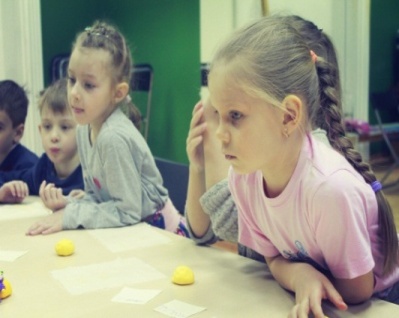 ПРОВЕДЕНА  21 ЭКСКУРСИОННАЯ  ПОЕЗДКА, ЖИТЕЛЯМ ОСОБЕННО ЗАПОМНИЛИСЬ  2-Х ДНЕВНЫЕ ПОЕЗДКИ: 7 ЧУДЕС КАРЕЛИИ (РУСКЕАЛА), «ВОКРУГ ЛАДОГИ», «ВЫХОДНЫЕ В ТВЕРСКОЙ ГУБЕРНИИ», «ВЫБОРГ-ВЕХИ ИСТОРИИ», «ПСКОВ –ИЗБОРСК-ПЕЧОРЫ- ПУШКИНСКИЕ ГОРЫ».  В ДАННЫХ ЭКСКУРСИЯХ ПРИНЯЛО УЧАСТИЕ БОЛЕЕ 675 ЖИТЕЛЕЙ МУНИЦИПАЛЬНОГО ОБРАЗОВАНИЯ.
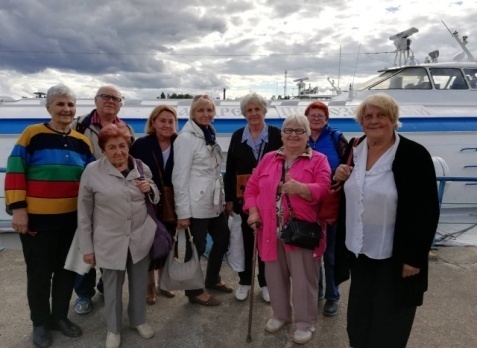 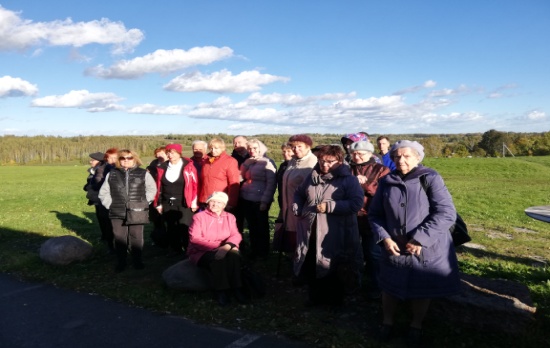 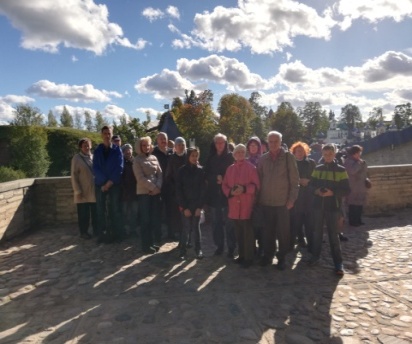 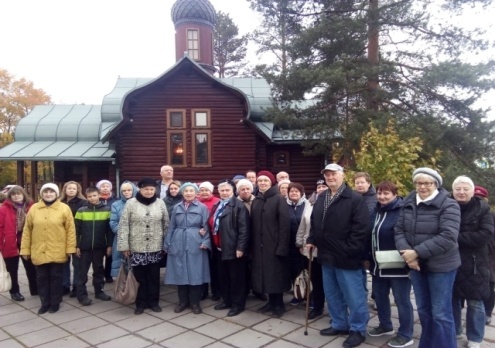 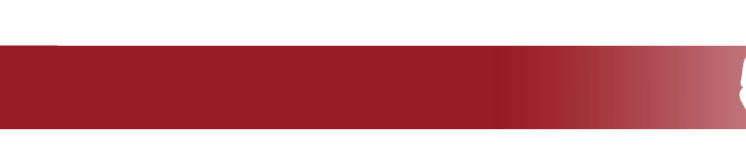 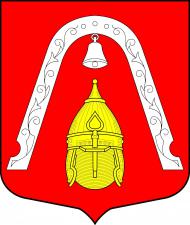 ПЛАН НЕПРОГРАММНЫХ НАПРАВЛЕНИЙ ДЕЯТЕЛЬНОСТИ НА 2018 ГОД
«ПРОФИЛАКТИКА ДОРОЖНО-ТРАНСПОРТНОГО ТРАВМАТИЗМА НА ТЕРРИТОРИИ МУНИЦИПАЛЬНОГО ОБРАЗОВАНИЯ»
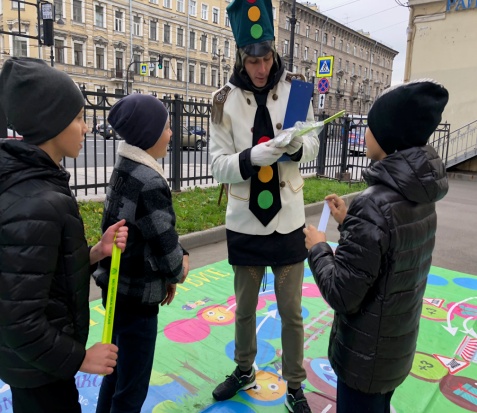 Интерактивные игровые программы по снижению риска детского дорожно-транспортного травматизма:
«Приключение светофора» или «Безопасное колесо» (с вручением слэп- браслета) 

Проведение мероприятия   по знакомству с правилами дорожного движения для детей  младшего школьного возраста(с вручением  раскраски «Правила ПДД»
Приключение светофора
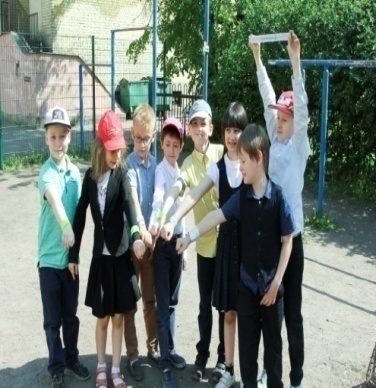 Безопасность на дорогах
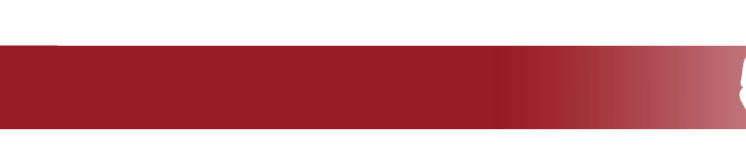 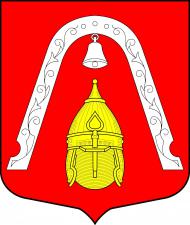 ПЛАН НЕПРОГРАММНЫХ НАПРАВЛЕНИЙ ДЕЯТЕЛЬНОСТИ НА 2018 ГОД
«СРЕДСТВА МАССОВОЙ ИНФОРМАЦИИ  МУНИЦИПАЛЬНОГО ОБРАЗОВАНИЯ»
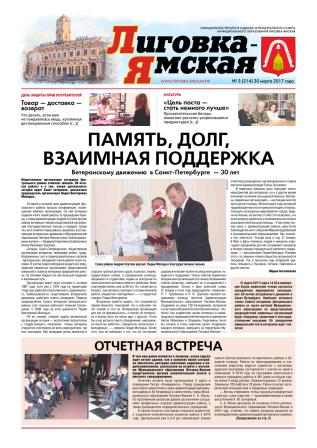 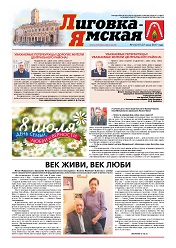 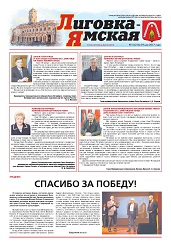 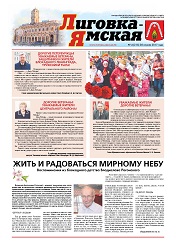 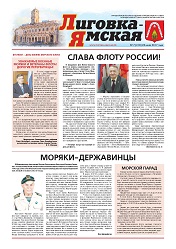 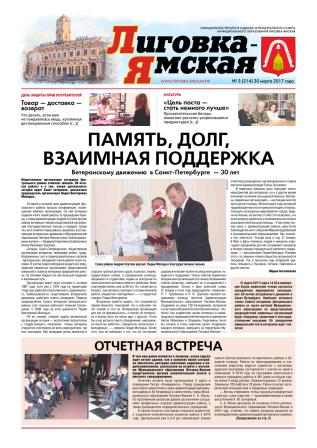 В 2018 году по просьбам жителей Муниципального образования появилась новая рубрика «Говорим и пишем по-русски», целью которой является  пропаганда грамотности как одного из основных элементов общечеловеческой культуры, осуществляемая главным образом путем предоставления ответов на вопросы, связанные с русским языком.

В 2018 году получила освещение  главная спортивная тема  - Чемпионат мира по футболу. Наши жители на страницах  печатного издания  - газеты  «Лиговка-Ямская» делились своими впечатлениями о проходящем в Санкт-Петербурге мундиале. 

Продолжилась серия публикаций на очень востребованную у читателей краеведческую тему  (об экскурсиях из цикла «Пешком по округу»), давались актуальные обзоры изменений действующего законодательства.
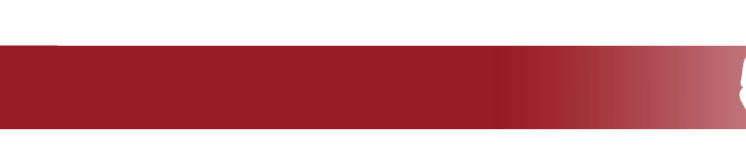 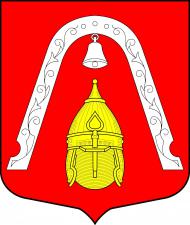 ПЛАН НЕПРОГРАММНЫХ НАПРАВЛЕНИЙ ДЕЯТЕЛЬНОСТИ НА 2018 ГОД
«УЧАСТИЕ В МЕРОПРИЯТИЯХ ПО ОХРАНЕ ОКРУЖАЮЩЕЙ СРЕДЫ В ГРАНИЦАХ МУНИЦИПАЛЬНОГО ОБРАЗОВАНИЯ»
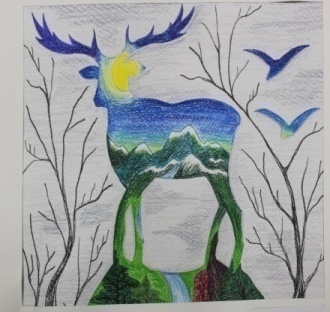 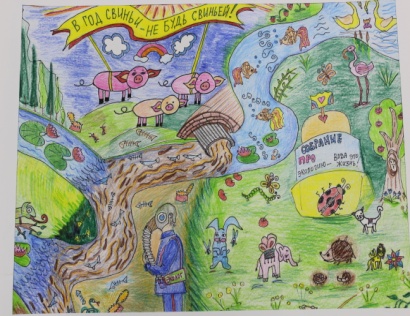 Расходные обязательства  в 2018 году составили в общей сумме 10 тыс.руб., количество участников  - 50 человек.
Был проведен конкурс детского рисунка «Экология глазами ребенка» . Победители получили профессиональные  акварельные краски, альбомы для рисования и наборы линеров.
«ПРОВЕДЕНИЕ ПОДГОТОВКИ И ОБУЧЕНИЯ НЕРАБОТАЮЩЕГО НАСЕЛЕНИЯ СПОСОБАМ ЗАЩИТЫ И ДЕЙСТВИЯМ В ЧРЕЗВЫЧАЙНЫХ СИТУАЦИЯХ, А ТАКЖЕ СПОСОБАМ ЗАЩИТЫ ОТ ОПАСНОСТЕЙ, ВОЗНИКАЮЩИХ ПРИ ВЕДЕНИИ ВОЕННЫХ ДЕЙСТВИЙ ИЛИ ВСЛЕДСТВИЕ ЭТИХ ДЕЙСТВИЙ»  
Расходные обязательства  в 2018 году составили в общей сумме  16,8 тыс. руб., количество участников -72 человека.
«ОСУЩЕСТВЛЕНИЮ ЗАЩИТЫ ПРАВ ПОТРЕБИТЕЛЕЙ НА ТЕРРИТОРИИ МУНИЦИПАЛЬНОГО ОБРАЗОВАНИЯ»
Расходные обязательства  в 2018 году составили в общей сумме  3,7 тыс. руб., количество участников  - 50 человек, 
В 2018 году в рамках исполнения вышеуказанного Плана непрограммных направлений деятельности была изготовлена печатная продукция «Защита прав потребителей в сфере розничной торговли».
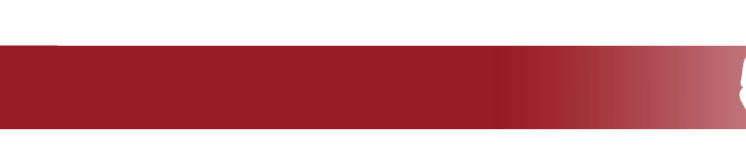 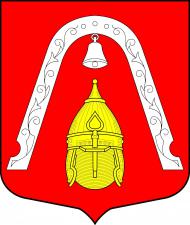 ДЕЯТЕЛЬНОСТЬ МКУ  «ЛИГОВКА-ЯМСКАЯ»
Муниципальное казенное учреждение «Лиговка-Ямская» (далее – МКУ «Лиговка-Ямская») образовано в соответствии с Постановлением местной Администрации от 08.12.2014 №140. Учреждение осуществляет деятельность, связанную с выполнением работ, оказанием услуг, относящихся к вопросам местного значения муниципального образования в соответствии со ст.10 Закона Санкт-Петербурга от 23.09.2009 № 420-79 «Об организации местного самоуправления в Санкт-Петербурге»

На выполнение программ в 2018 году МКУ «Лиговка-Ямская» потрачено 6 406 356,59 руб.
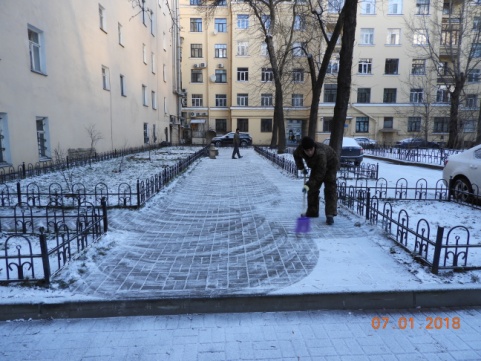 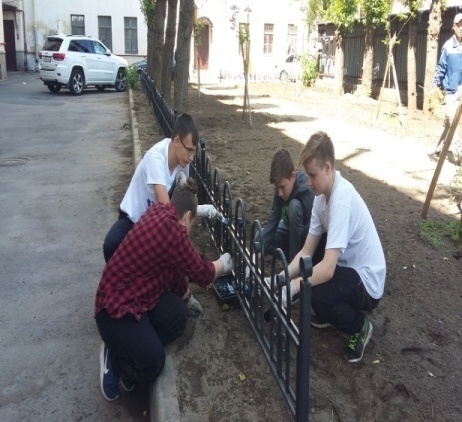 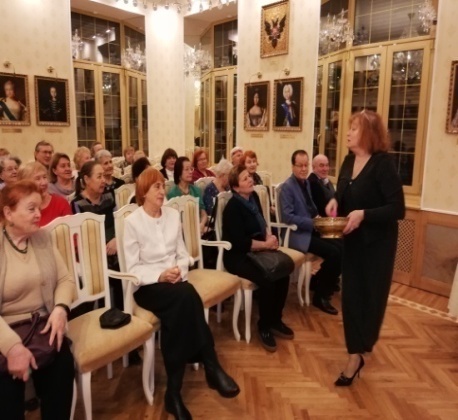 Проведение мероприятий по осуществлению благоустройства территории муниципального образования в части содержания и уборки территорий внутриквартального озеленения местного значения и содержания оборудования, расположенного на территории муниципального образования.
Временное трудоустройство несовершеннолетних в свободное от учебы время
Организация и проведение досуговых мероприятий для жителей муниципального образования
Клуб любителей чтения
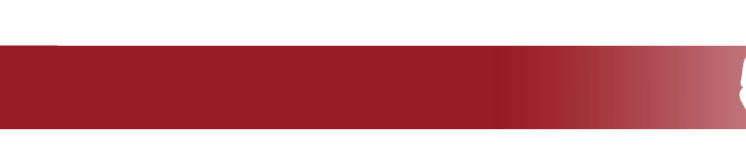 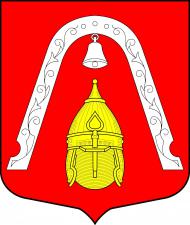 ОПЕКА И ПОПЕЧИТЕЛЬСТВО
На  учете органа опеки и попечительства местной Администрации Муниципального образования Лиговка-Ямская состоит 41 ребенок: усыновленные - 13, опекаемые – 28 (9 из них воспитываются в  приемных семьях ).

Задачами деятельности специалистов по опеке и попечительству в 2018  году были: 
 устройство детей, оставшихся без попечения родителей (выявлено 4 ребенка) ,  
охрана прав детей, 
оказание социальной помощи несовершеннолетним.

За 2018 год проведено 67 плановых и 6 внеплановых проверок исполнения опекунами и усыновителями своих обязанностей. Случаев отстранения опекунов от исполнения обязанностей, отмены усыновления не было. 
В  2018  году опекаемые дети принимали участие в различных  мероприятиях, в т.ч.: экскурсионные поездки в  Великий Новгород,  Республику Карелия; организовано посещение бассейна, новогоднее представление.
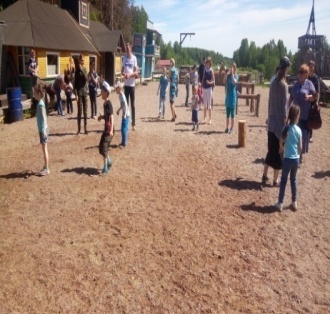 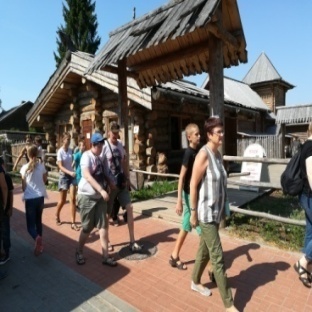 В 2018 году на мероприятия потрачено  5 069,2 тыс.руб.
Экскурсия на Ранчо Белый шиповник
Экскурсия
в  Великий Новгород
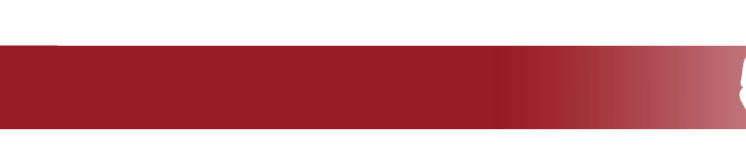 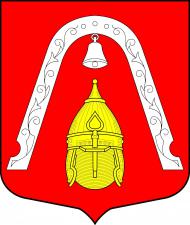 ИТОГИ:
Исполнен бюджет по доходам на 108,2 %, по расходам на 99,3 %. 

Исполнены все запланированные муниципальными программами, ведомственными целевыми программами и непрограммными направлениями деятельности мероприятия.

1 место в конкурсе «Петербургский чиновник» в номинации «Лучшая администрация муниципального образования Санкт-Петербурга»
1 место   в городском конкурсе  по благоустройству территорий внутригородских муниципальных образований в номинации «Лучший объект озеленения».
1 место в номинации  «За лучшие материалы издательской деятельности по военно-патриотическому воспитанию граждан» 
1 место  в номинации  «За лучшее мероприятие по военно-патриотическому воспитанию граждан»
3 место  в  XVII Конкурсе муниципальных и районных СМИ в номинации «Лучшая публикация о местном самоуправлении» , а также  награждение грамотой за издание «Дайджеста избранных статей газеты «Лиговка-Ямская» о жителях Муниципального образования Лиговка-Ямская» к 20-летию местного самоуправления
По результатам Санкт- Петербургского конкурса проектов по предоставлению бюджета для граждан в 2018 году местная Администрация завоевала:
2 место  в номинации «Лучший проект бюджета для граждан»
2 место в номинации «Современные формы визуализации бюджета для граждан»
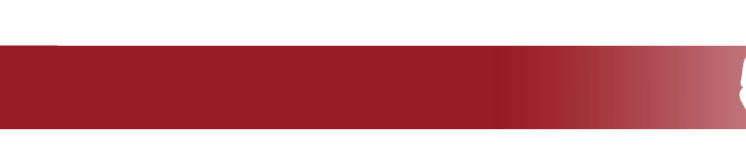 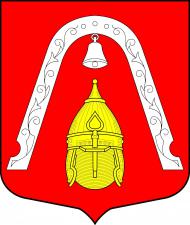 ИТОГИ:

Выполнены все запланированные работы по благоустройству, большая программа компенсационного озеленения (посажено 53 дерева и 3 куста в сквере по адресу: ул. Черняховского, д. 26-28-30 дополнительно высажено 4 дерева и 721 куст, 53 куста по адресу: Невский пр., д. 129.)
На высоком уровне проведены праздничные мероприятия
Впервые проведен конкурс для малого бизнеса «Лучшее оформление витрины, летнего кафе», нашедший положительный отклик у представителей малого бизнеса.
Организовано получение мнения жителей о проводимых мероприятиях в Книге отзывов и предложений. За 2018 год  жители оставили  31  благодарность.
В  2018  МКУ «Лиговка-Ямская» увеличило количество популярных у жителей мероприятий: Кружок «Любителей чтения», «Литературная гостиная», экскурсии по округу, проводимые сотрудником МКУ Плескачевской С.М., проведены 6  праздничных  мероприятий в Культурно-историческом центре «Дом Романовых» 
Одним из наиболее  успешно реализованных направлений деятельности МКУ стало обеспечение занятости   24 несовершеннолетних жителей в  свободное от учебы время.